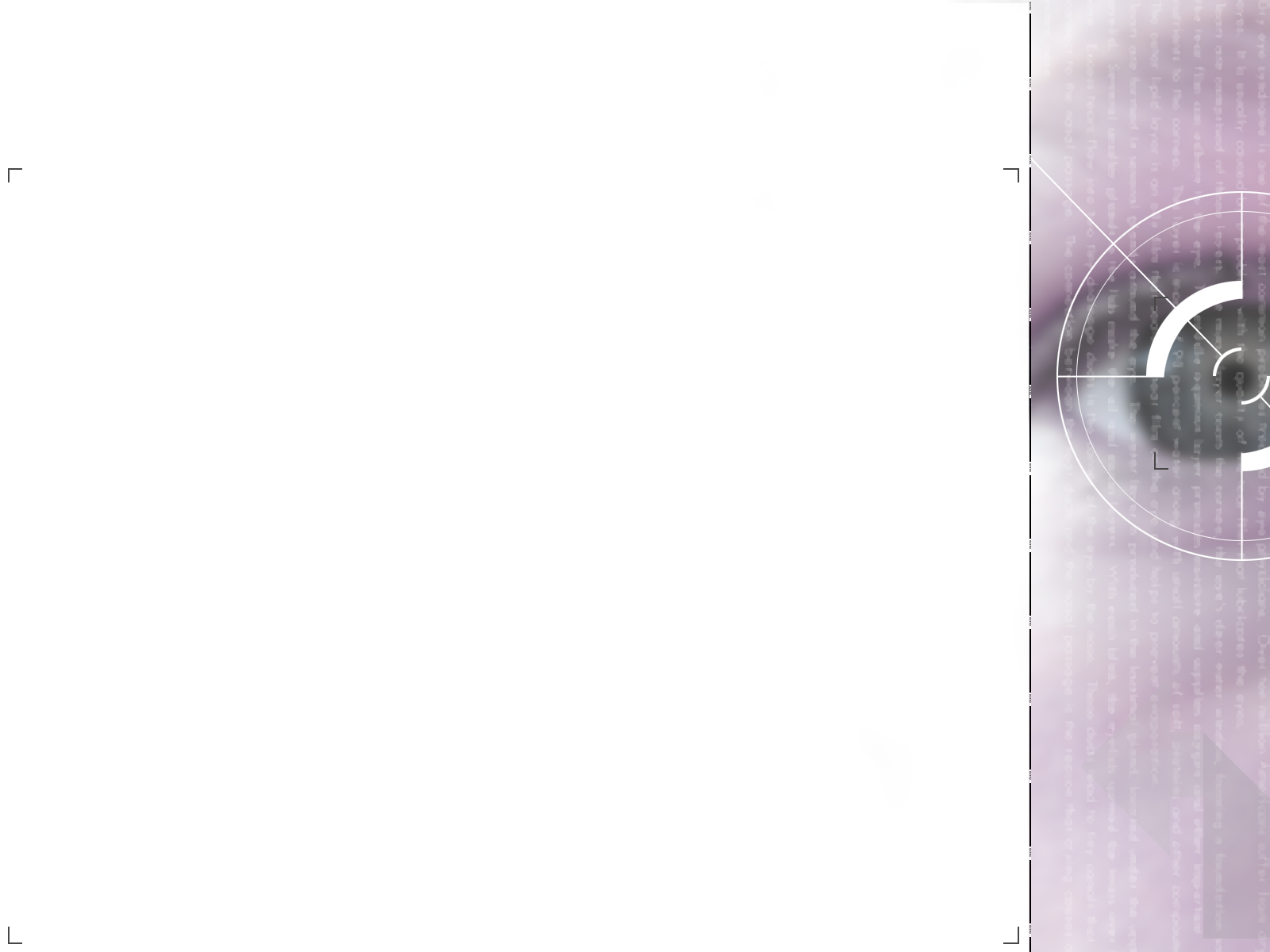 Moodle數位學習平台實務分享
圖資處採編組
組員王冠智
課程綱要

一、數位學習課程與MOOCs
二、Moodle軟體介紹
三、Moodle課程管理
建置課程
建立學生作業
指派角色
選課方式
成績管理
四、總結
數位學習課程與MOOCs
MOOCs與數位學習課程認證的界定
1
MOOCs與數位學習課程認證的界定
2
Moodle
軟體介紹
Moodle
1
Moodle 是一個免費的學習與課程管理系統，由澳洲Martin Dougiamas
所創， Moodle 的縮寫源於Modular Object-Oriented Dynamic Learning Environment（模組化物件導向動態學習情境）。 
Moodle 遵循GNU General Public License 的授權方式，可以讓您自由的使用及修改程式碼；它是採用PHP 語言所設計開發的Web-Based 應用系統，透過瀏覽器就可以輕鬆管理使用者、建構課程及豐富教學活動。(但強調-平台模組係為系統人員設置)
Moodle 除提供數位學習課程的簡單開設功能，兼具各種師生互動模組
上傳或分享教學資源
聯絡管道
課程行事曆
記錄學生學習歷程
Moodle優勢
2
推動者
※免費取得、快速安裝，減輕網站管理的負擔。

※操作簡單、推廣容易：無論是協助教師開課或是學生學習，都能在短
    時間內熟悉操作介面。

※可以批次建立帳號，再據以設定開課、學習等權限。

※課程可以依據SCORM標準匯出匯入，促進交流與分享意願。

※具備線上網頁編輯器，學生作品也能以Web方式編輯網頁。

※對於大多數中小學資訊組長兼任電腦教學的業狀況務來看，也增加一個實作評量的好工具。
Moodle優勢
2
教師教學應用
※提供一份線上資源的同時，即可完成一系列教學活動的規劃。在Moodle裡，  
   老師提供一個網站連結或數位檔案時，可以一併規劃討論區、作業與心得版、
   測驗等，不僅自己教學時可以使用，也提供學生非同步補充學習與同儕互動
   交流。

※完整的學習歷程紀錄，如同上述的課程規劃，在教師管端，可以掌握學生的
    參與歷程和表現。

※課程包交流或模版套用，老師在校內或校際之間，可以彼此分享交換自己製
   作的課程，或是改製他人提供的課程模板，加速知識分享與教學智慧傳承的
   效率。

※以課程包匯出匯入的概念，老師可以單機架站方式，離線製作自己的網路課
   程，再將備份檔傳至主機即可。

※在做好課程設定及導入前，系統應初步設置完善且穩定
Moodle潛力
3
各校資訊環境的擴充，將促成更多校內使用網路教學平台的機會，例如群組教室的規劃、班級電腦的應用，Moodle不僅提供教師分享自己的教學檔案，更可以有系統地紀錄全校師生的教學歷程，無論是校務、課程評鑑，或是教學評鑑、學習檢測，以Moodle現有的功能，都能充分支援。
模組化的新功能開發與交流，Moodle本身的模組功能，將吸引學界或自由軟體的志工開發更符合教學需求的模組，即能添加入既有的平台裡，擴充新功能。
Moodle參考網站彙編
4
Moodle
課程管理
如何登入本校Moodle數位學習平台
1
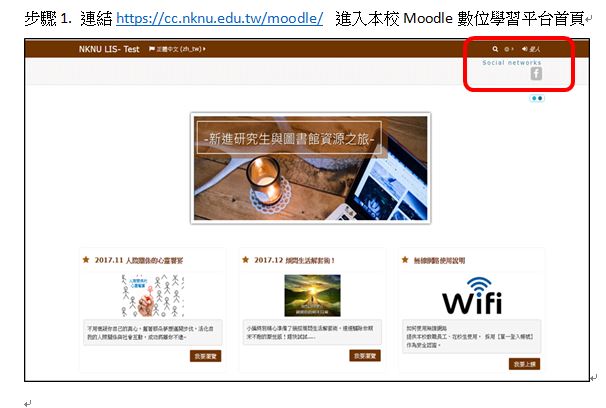 建置課程-提出開課申請
1
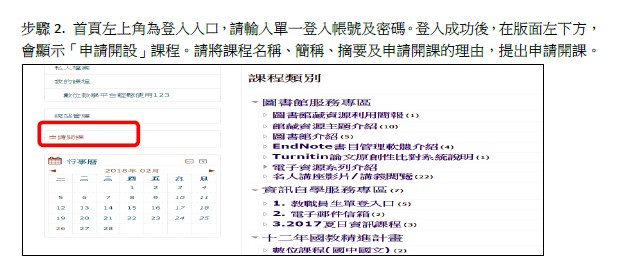 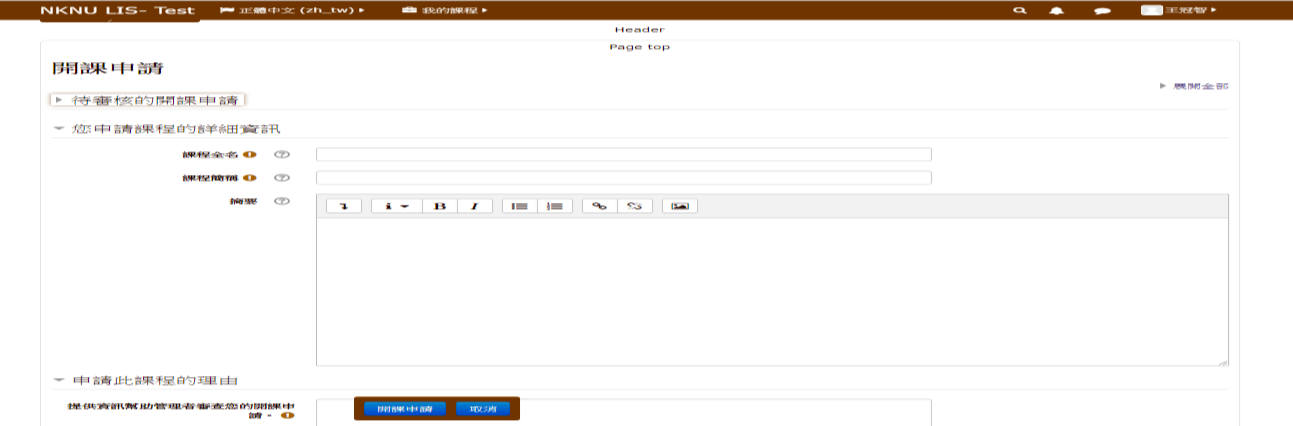 建置課程- 如何啟用課程
1
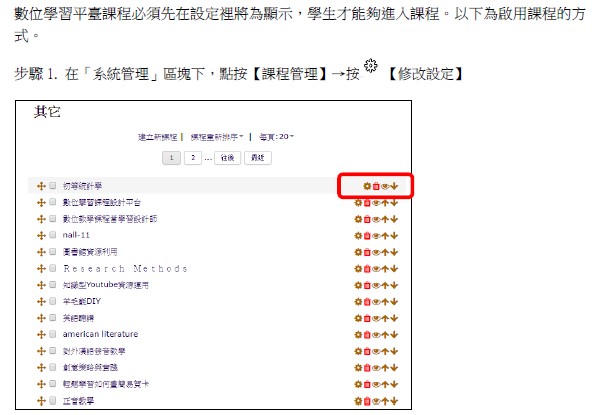 建置課程- 如何啟用課程
1
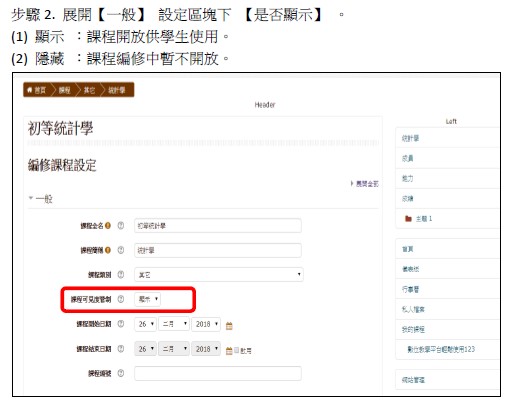 建置課程 -課程設定
1
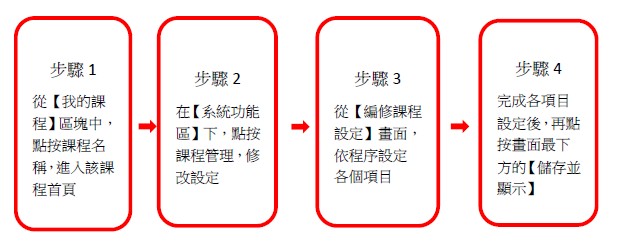 建置課程 -課程頁面區塊功能說明
1
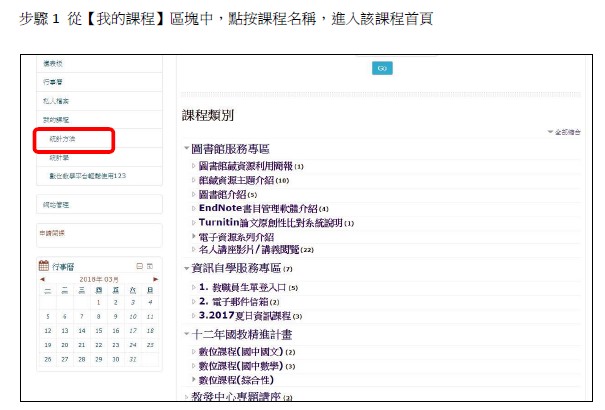 建置課程-課程頁面區塊功能說明
1
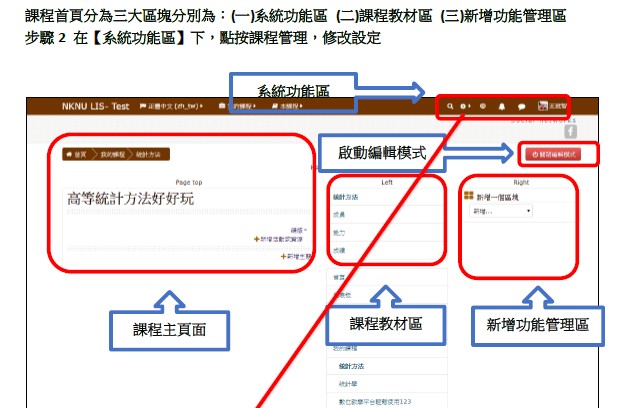 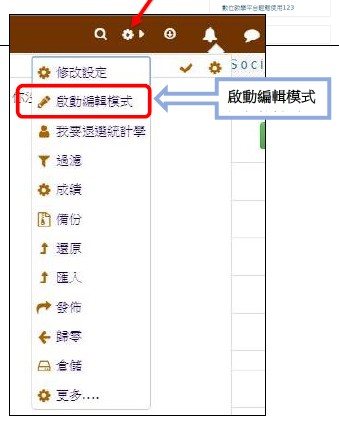 建置課程 -編修課程設定
1
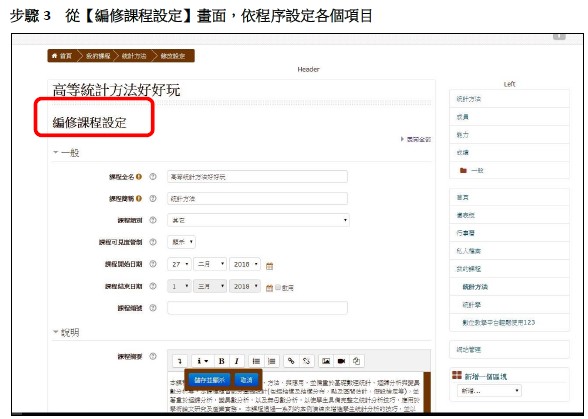 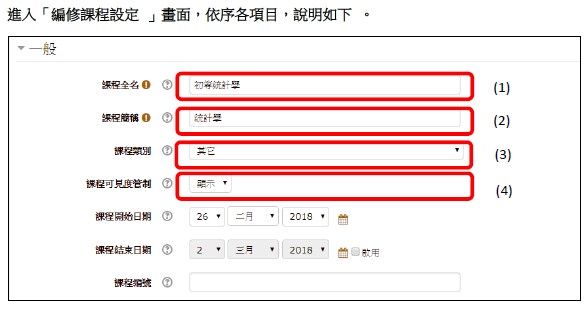 建置課程 -編修課程設定
1
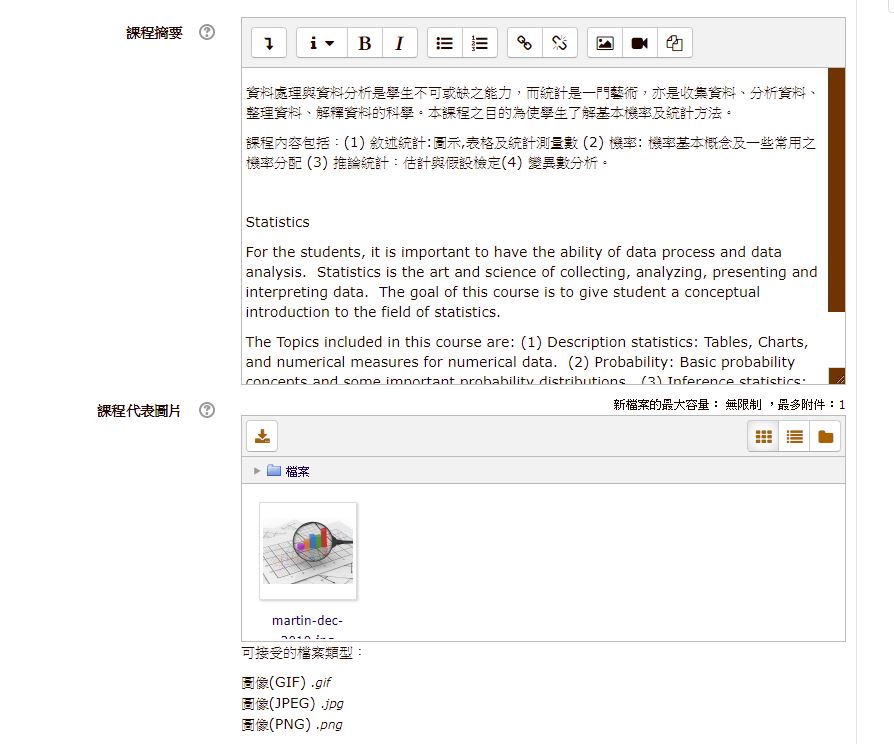 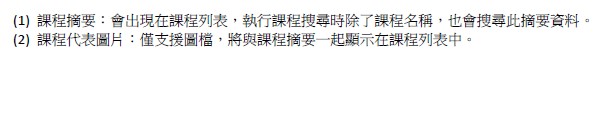 建置課程 -課程格式設定
1
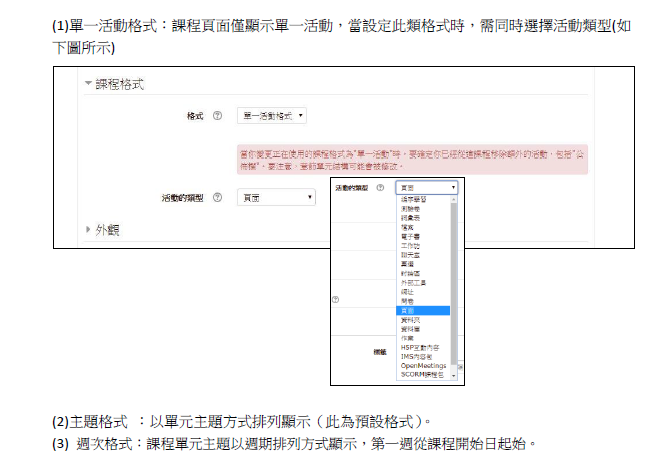 建置課程 -新增教材網址
1
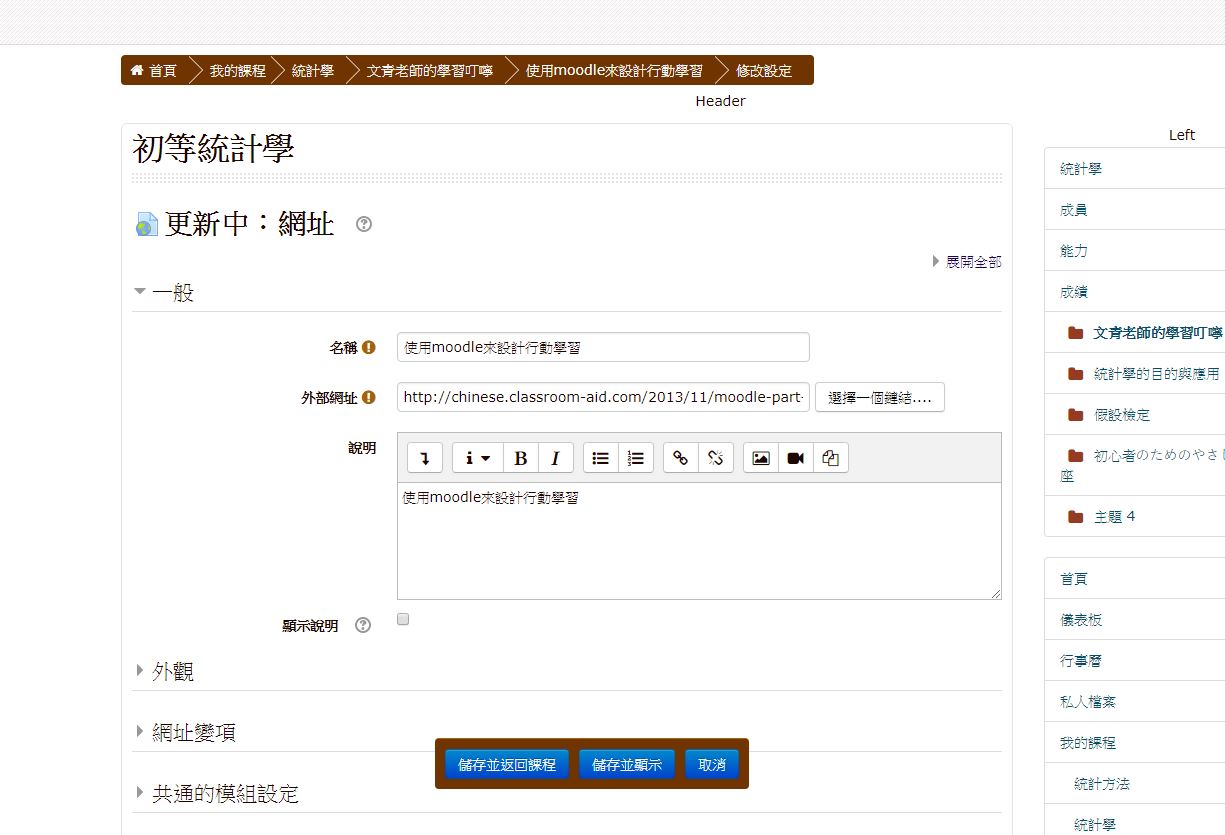 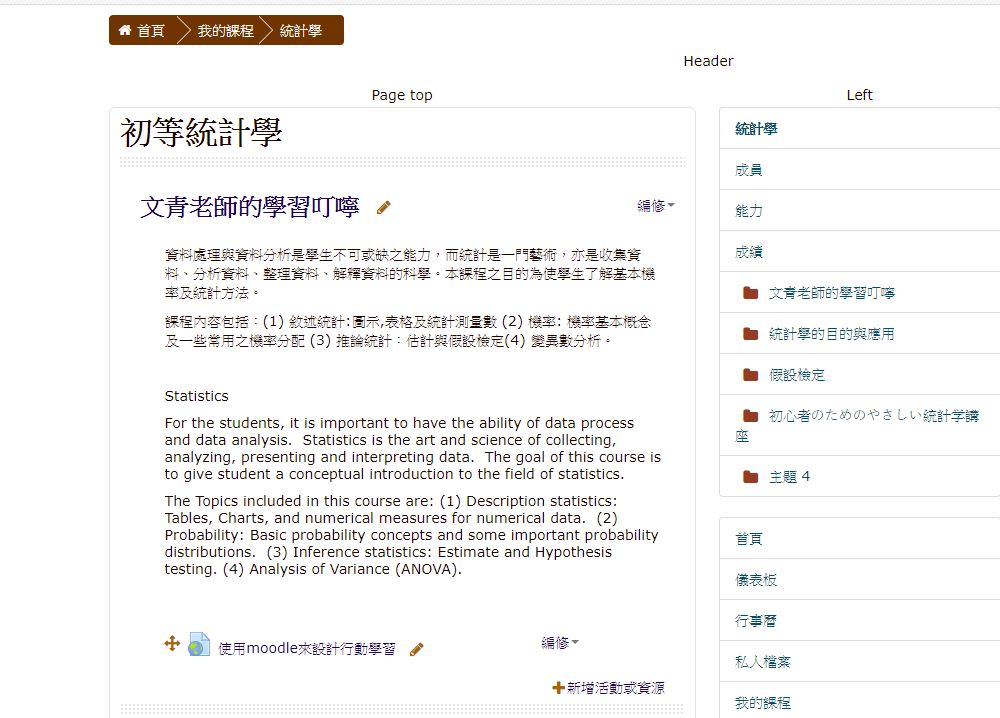 建置課程-新增影片教材
1
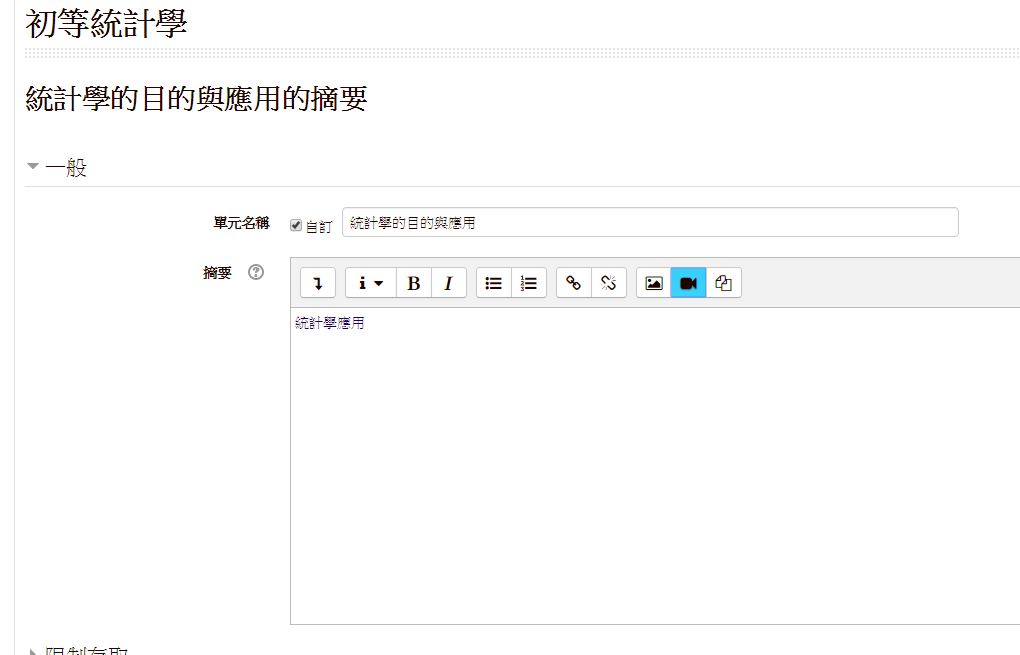 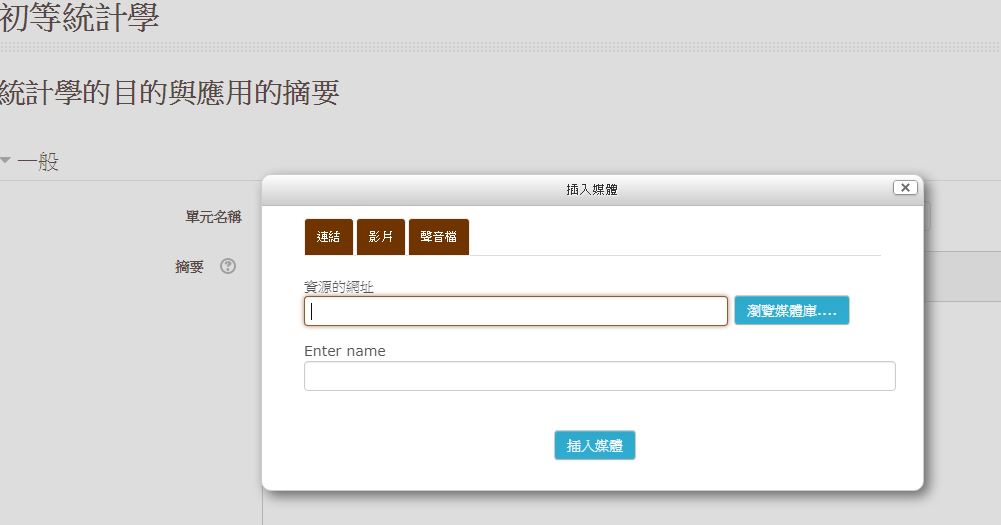 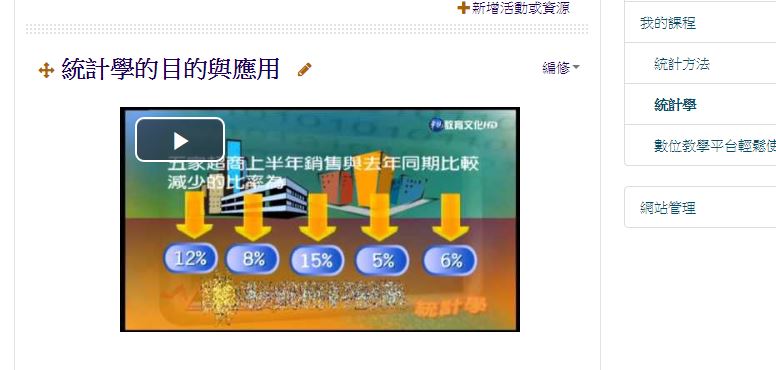 建置課程 -新增資料夾及檔案
1
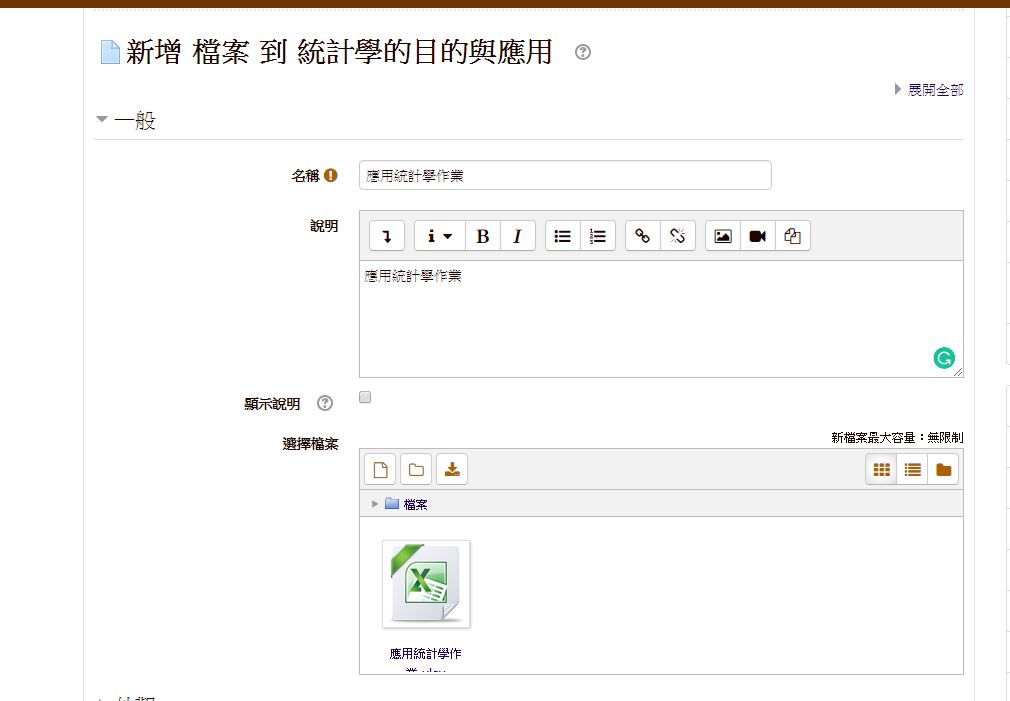 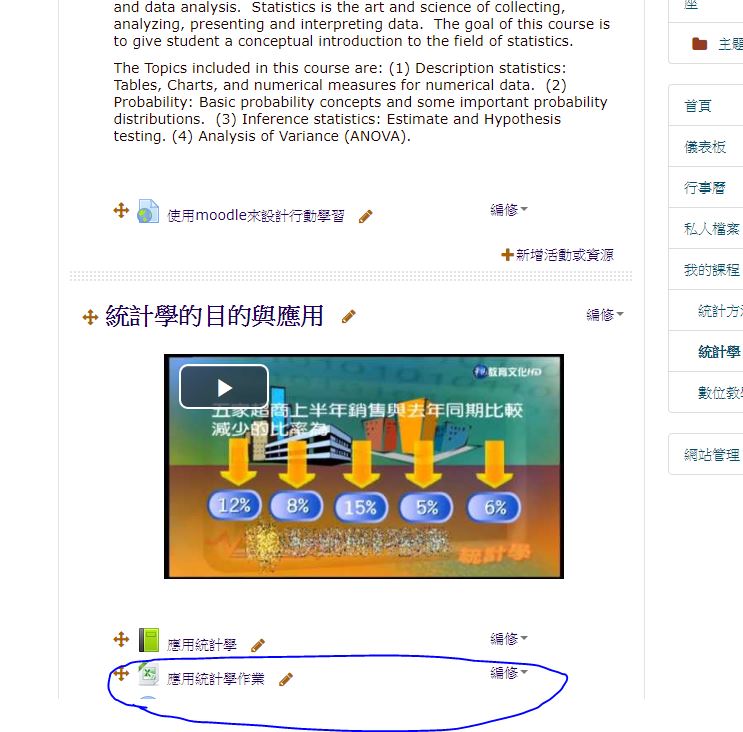 建置課程-新增頁面
1
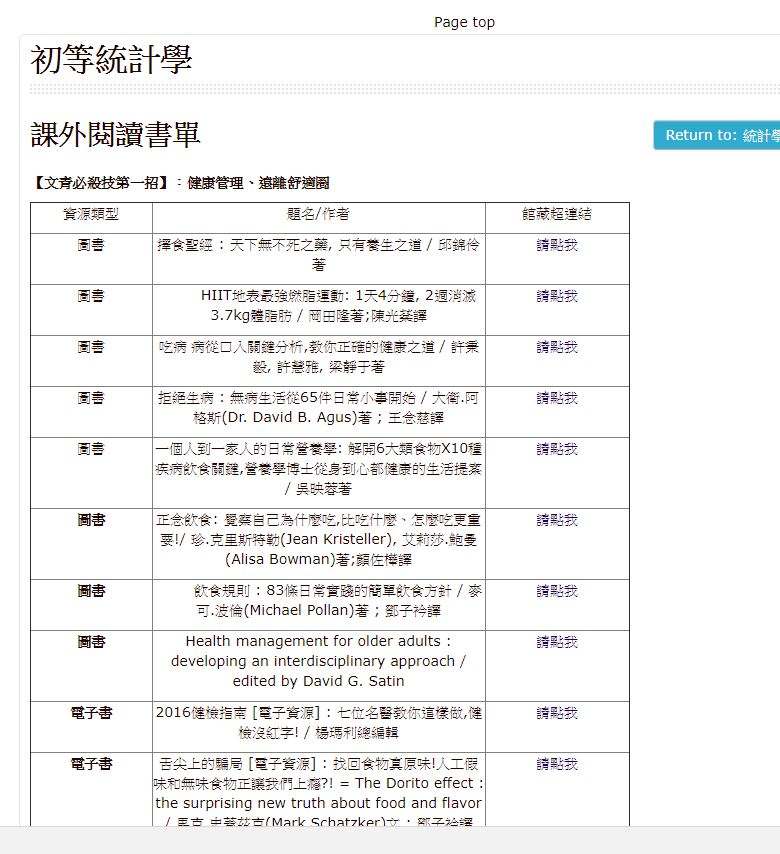 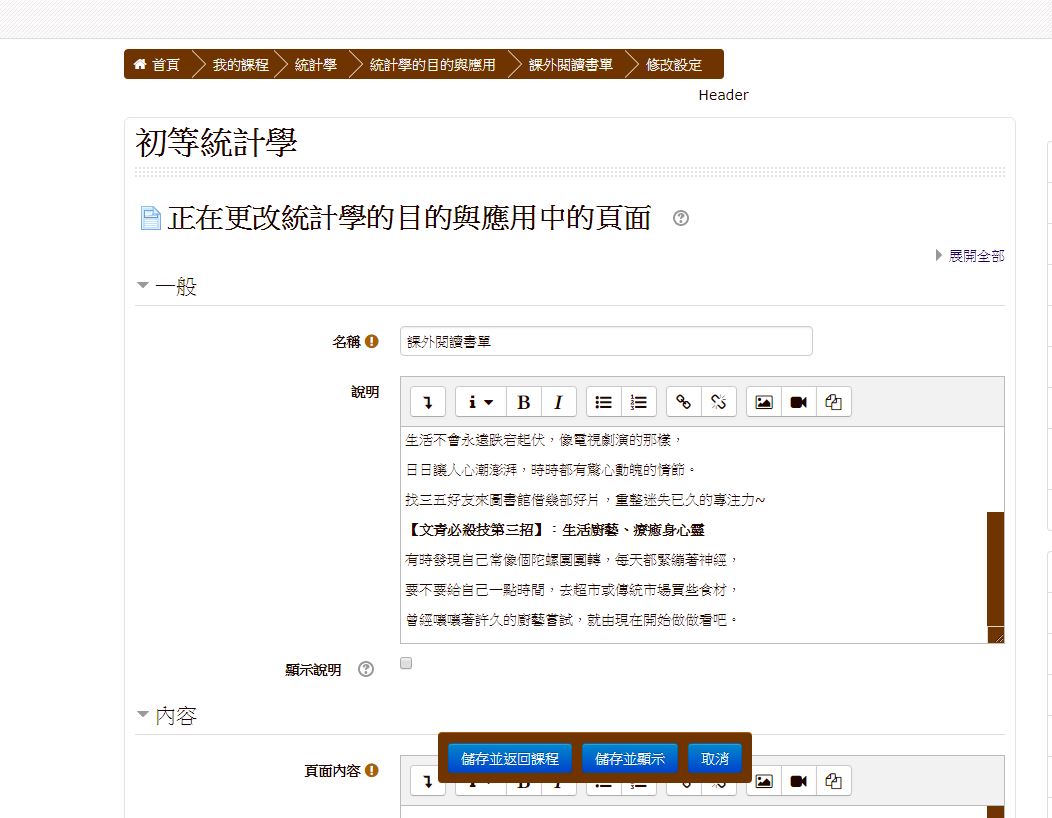 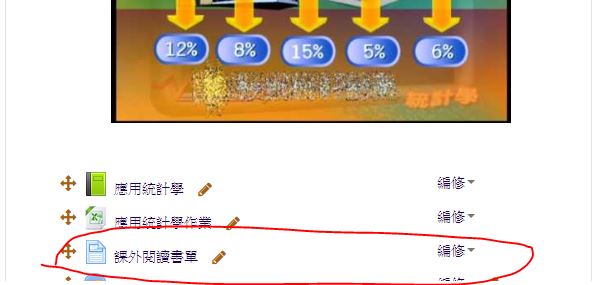 建置課程-討論區設置
1
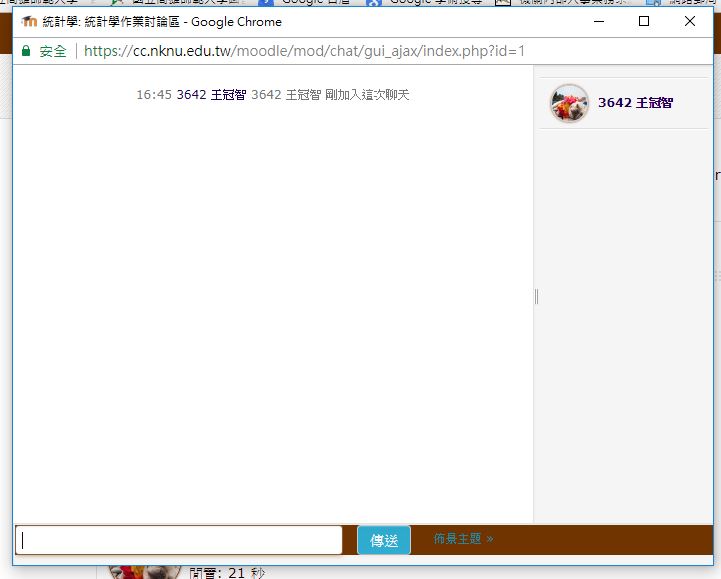 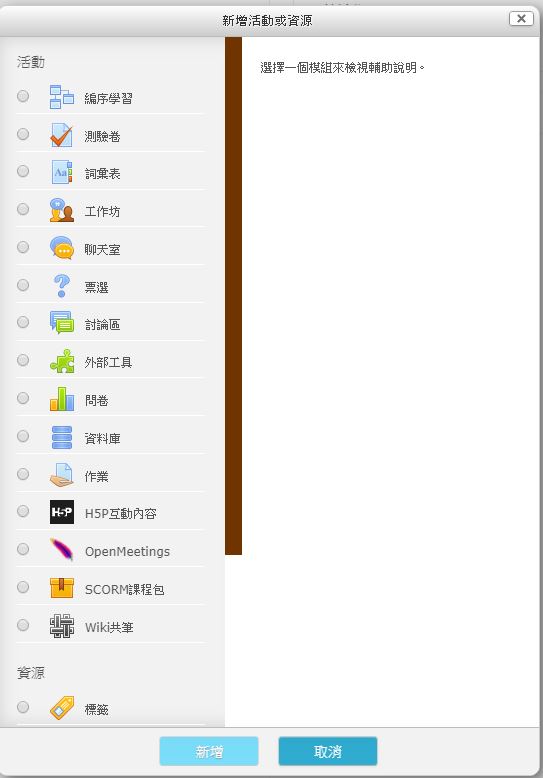 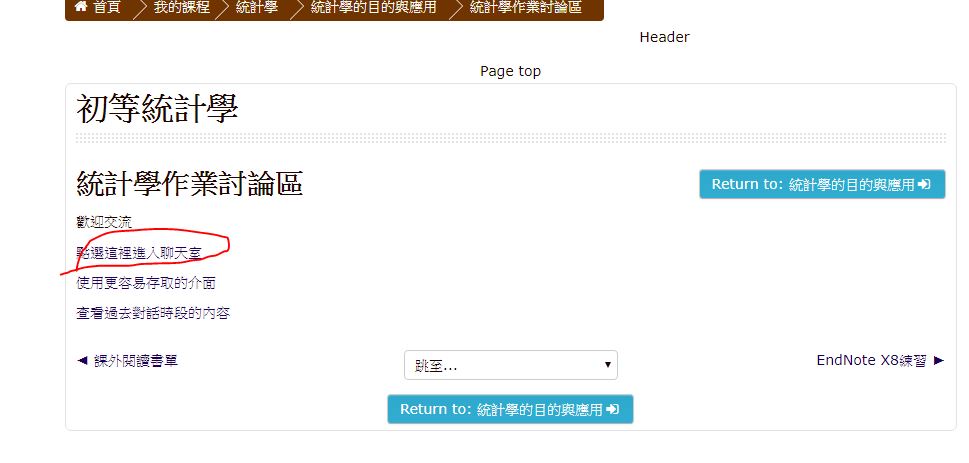 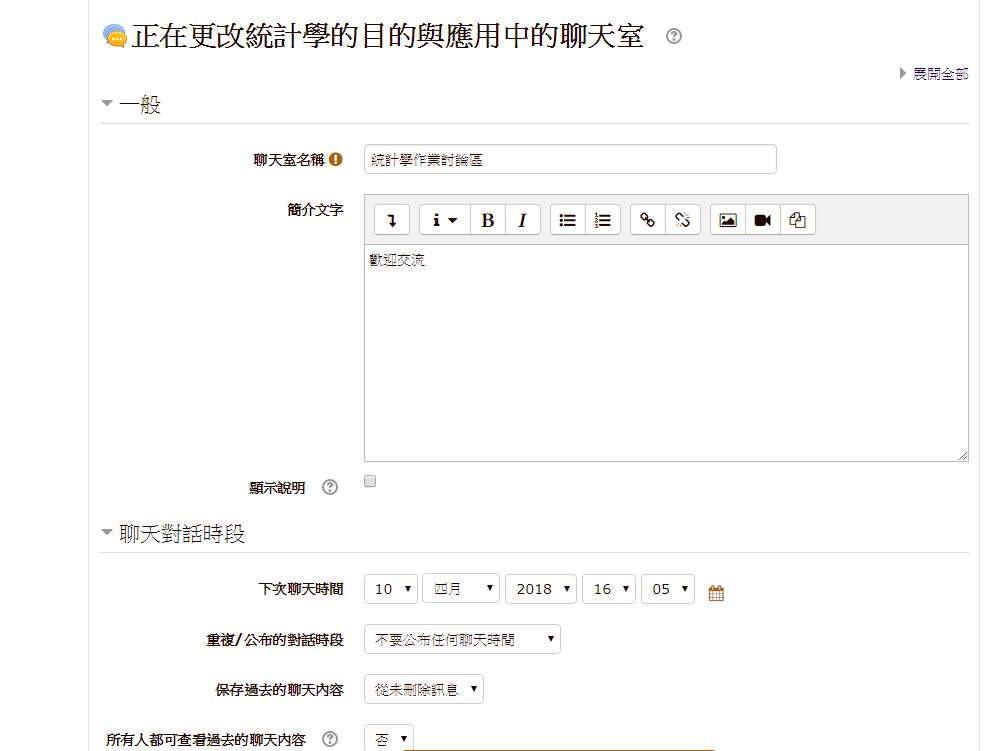 建立學生作業
2
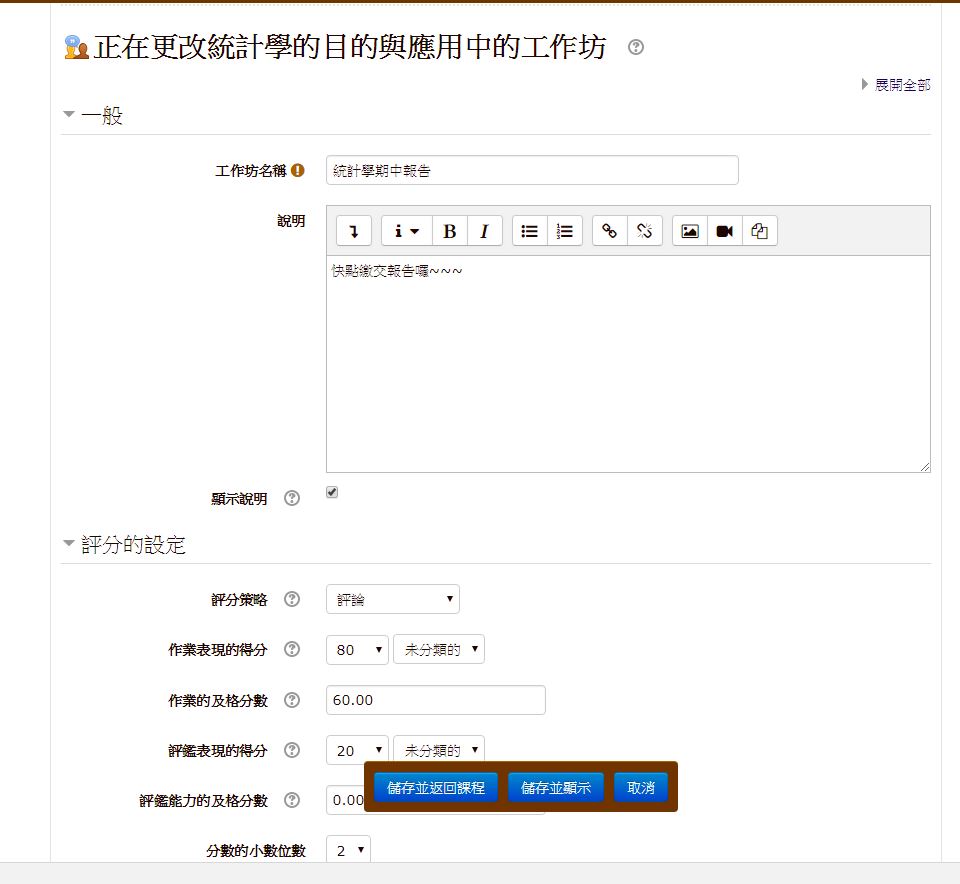 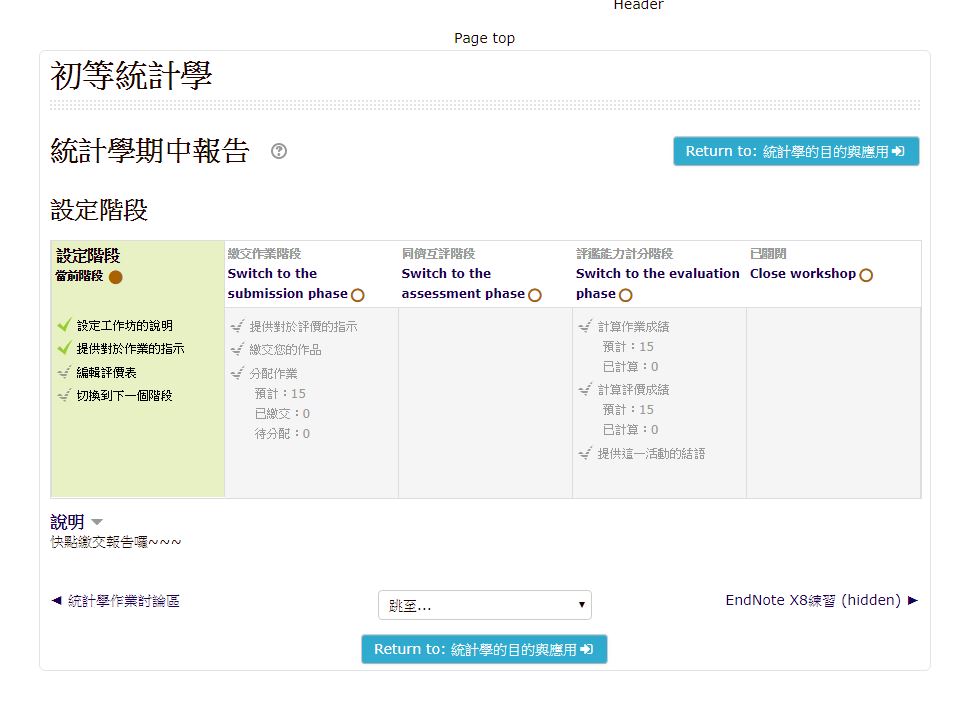 功能好像壞了~~~無法show
但是可以用工作坊設定來demo
指派角色
3
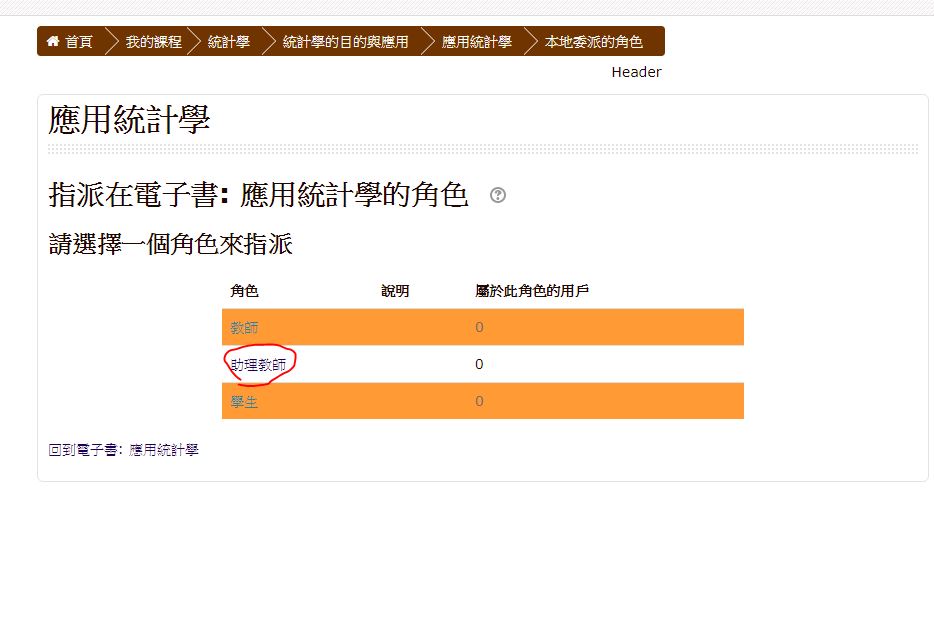 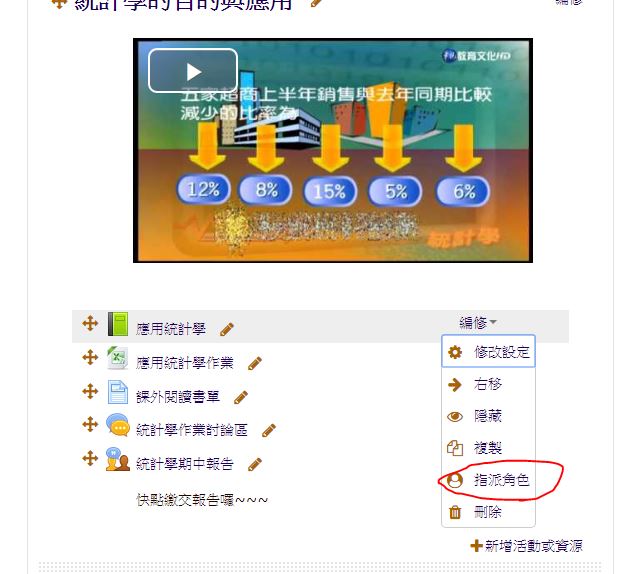 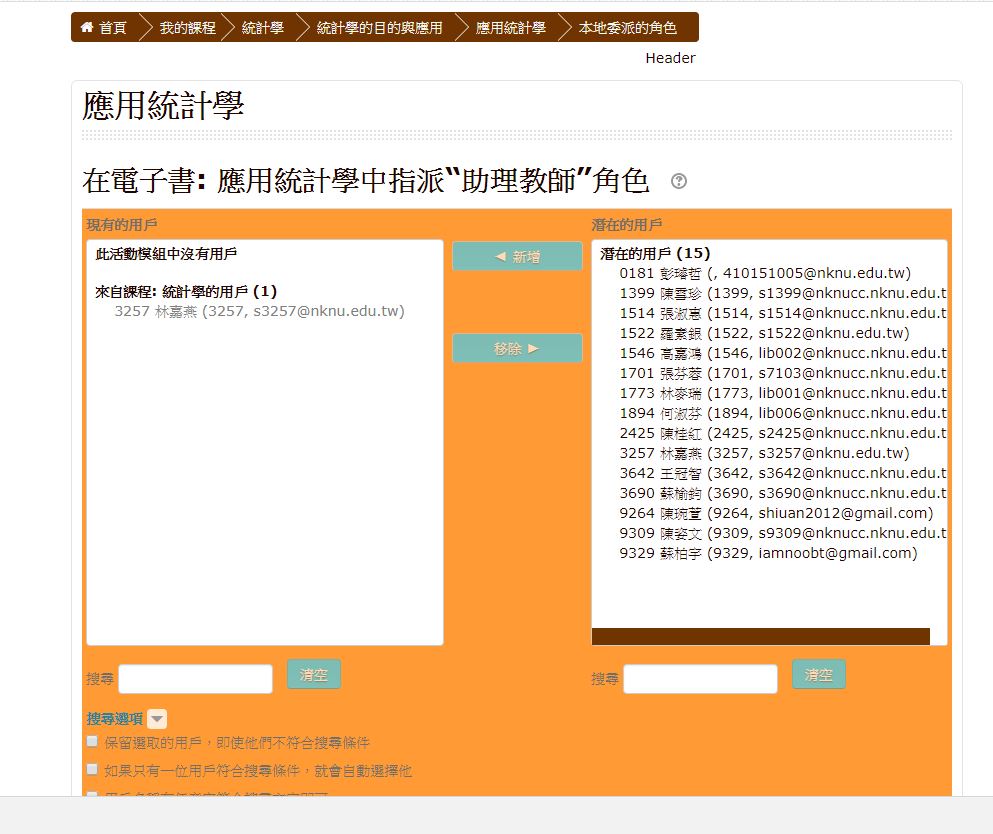 選課方式(手動/自動)
4
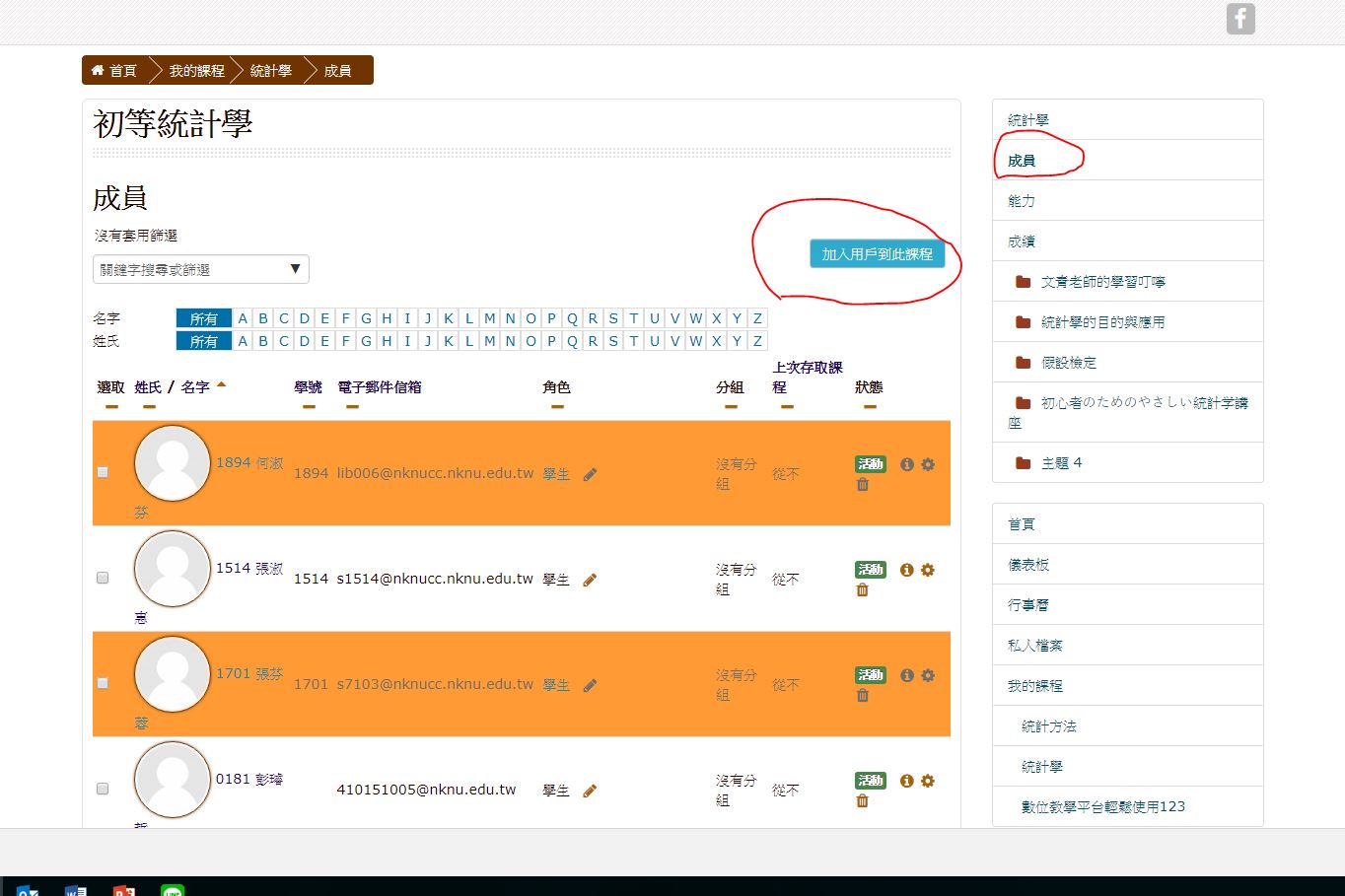 成績管理
5
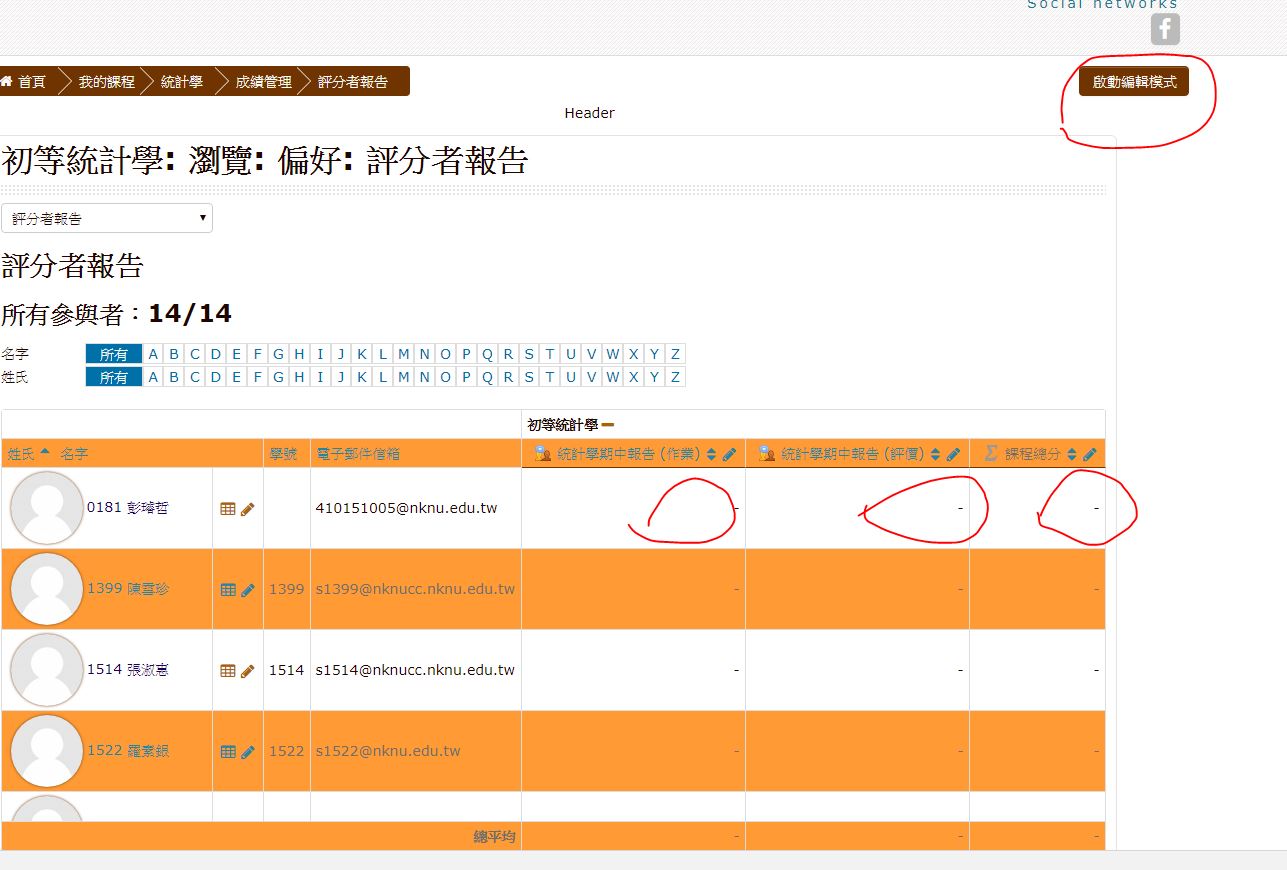 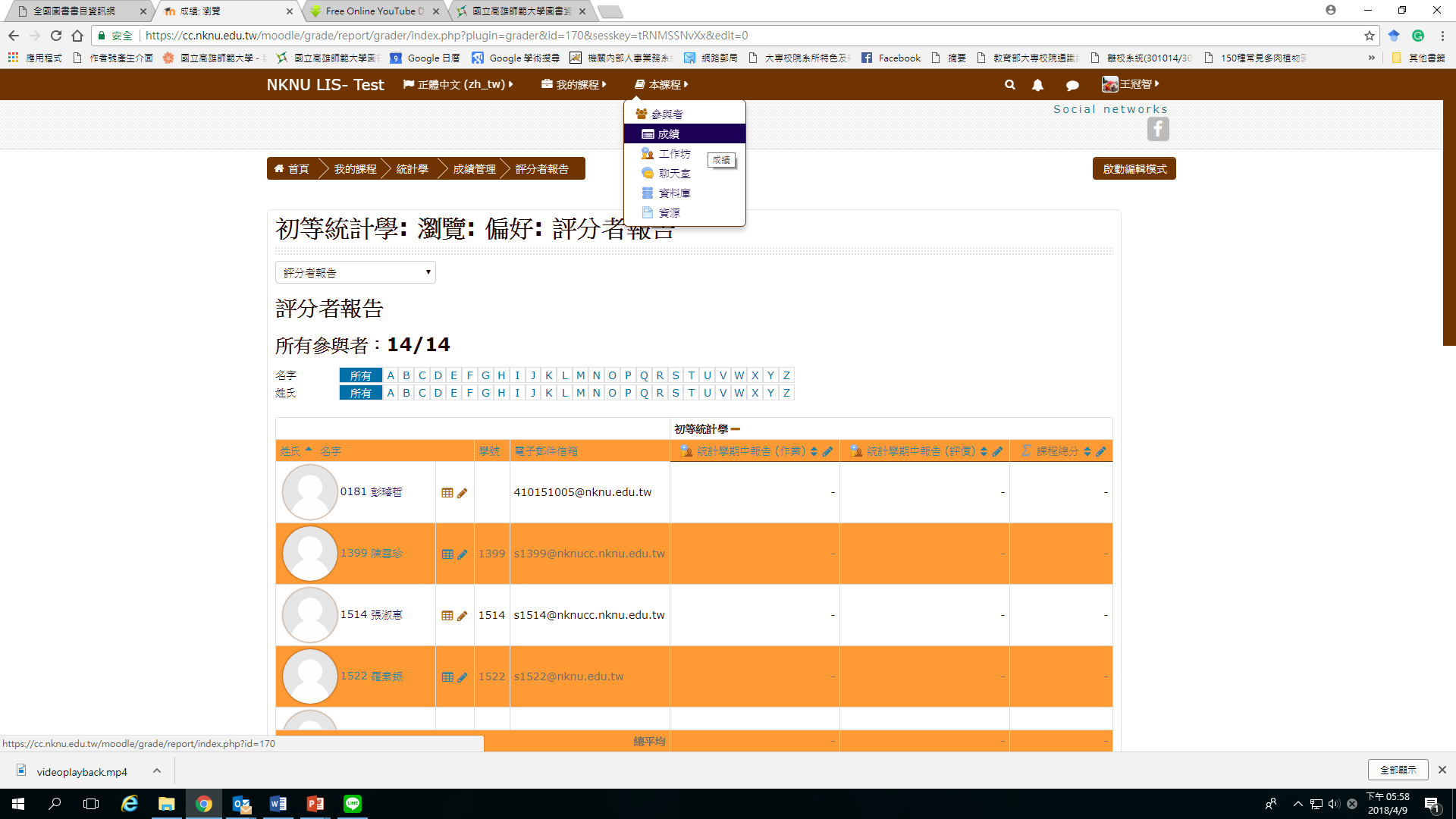 結語
無論推廣數位學習課程或MOOCs都必須
2
邀請學校老師參與數位課程製作應有充足的經費及誘因1.	修課人數、突破時空限制以網路傳遞、課程小單元化的特性，雖帶給教學層面諸多優勢及強化學習效果，然而仍造成教師於教學進行時面臨部分教學的限制。如：難以掌控學生理解及吸收狀況、課程講授過程自由度較低、測驗作弊情形難以防範或掌握、評量方式受到限制、課程內容難易度難受控制、缺乏師生傳承及持續反思過程2.教學內容設計及製作需花費大量資源及時間。教材內容運用素材的版權問題、課程內容製作過程需花費大量的人力及物力、面對錄製形式之教學型態感到不適應、部分示範實驗難以錄製並以影像呈現3.非即時的課程討論區學生的參與率會不高(還不如用Line或FB即時)
感謝參與